1      Тема. Кримське ханство:       внутрішня та зовнішня політика
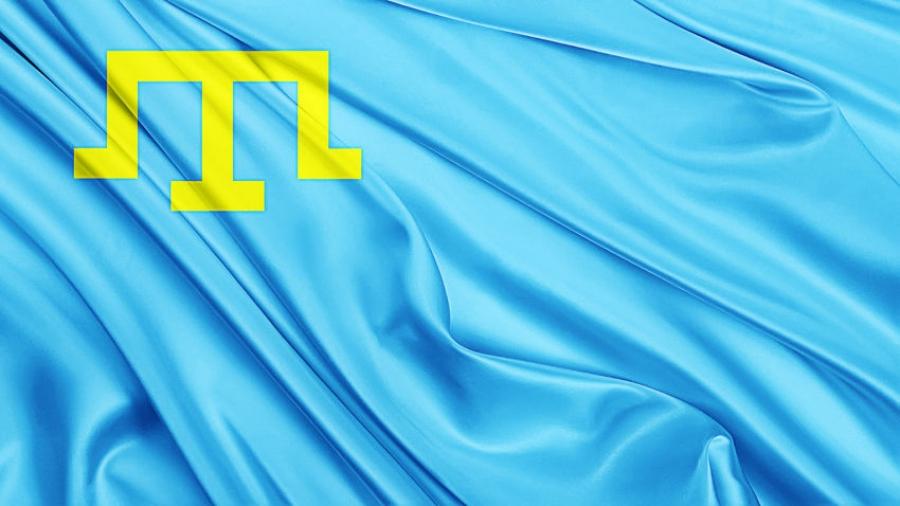 Епіграф  уроку
Народ, що не знає своєї 
Історії є народом сліпцем

О. Довженко
Проблемне питання
Чому історія Кримського ханства є актуальною сьогодні?
План
Особливості державного устрою та суспільного життя Кримського ханства.
Господарство Кримського ханства.
Зовнішня політика Кримського ханства.
1. Особливості державного устрою та суспільного життя Кримського ханства
Формування етносу кримських татар
Утворення Кримського ханства
Середина XV ст. ознаменувалася розпадом Золотої Орди.
У 1441р. за сприяння великого литовського князя Вітовта Хаджі-Гірей проголосив себе незалежним правителем Кримського ханства зі столицею в Бахчисараї.
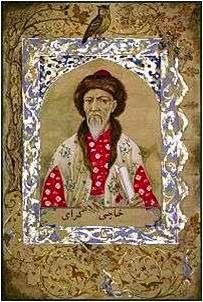 Його влада поширювалася на Крим, пониззя Дніпра, Приазов'я, Прикубання.
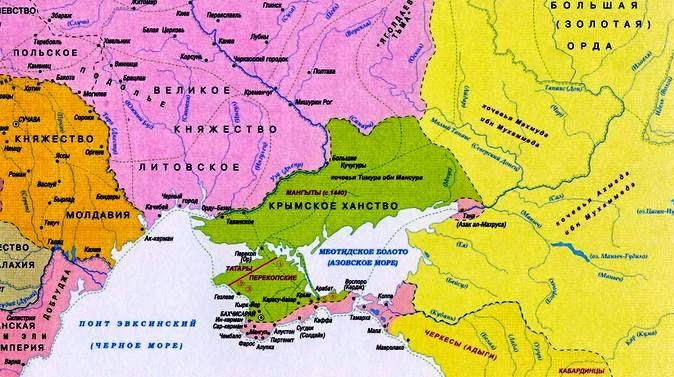 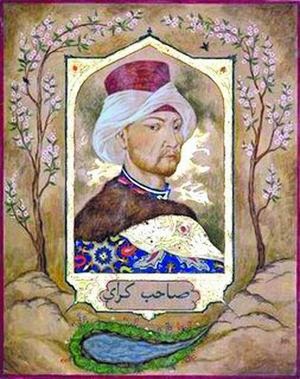 Наступник  Хаджі-Гірея — хан Менглі-Гірей захопив Причорномор'я.
Адміністративно-територіальний устрій ханства
Територія
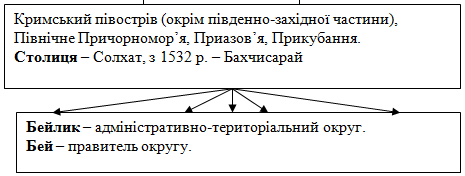 Державний устрій ханату
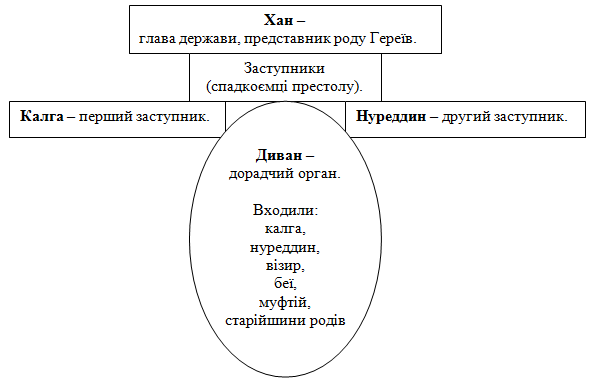 Система управління
На чолі держави стояв хан — «Великий хан Великої Орди та престолу Криму і Степів Кіпчаку».
У 1478 р. Кримський хан Менглі-Гірей  (1478 - 1515 pp.) уклав союз з Туреччиною і визнав себе васалом турецького султана.
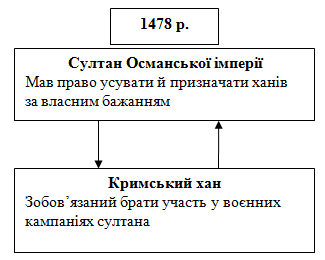 2. Господарство Кримського ханства
Заняття:
Скотарство (конярство, вівчарство)
Землеробство (виноградарство, садівництво, вирощування зернових культур)
Бджільництво
Рибальство
КОЧОВЕ СКОТАРСТВО
Степові татари
ЗЕМЛЕРОБСТВО
САДІВНИЦТВО
ВИРОЩУВАННЯ ТЮТЮНУ
Ремесло
Торговельні зв’язки Кримського ханства
міста
Портові міста під владою Туреччини:
Кафа, Балаклава, Мангуп, Судак.
Міста Кримського ханства:
Бахчисарай, Гезлеве, Перекоп, Карасубазар.
3. Зовнішня політика Кримського ханства
Сусіди Кримського ханства:
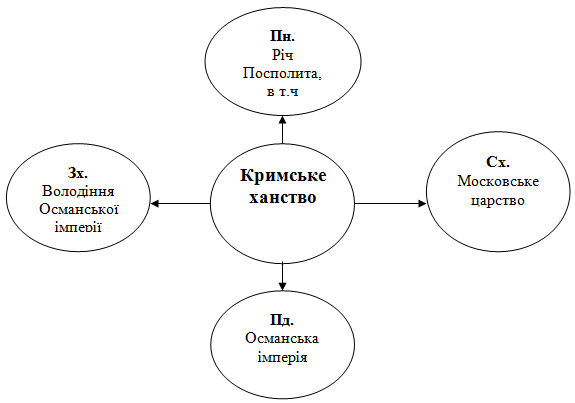 Відносини Кримського ханства з українським козацтвом
1624 рік. Укладено вперше у письмовій формі перемир´я між козаками і татарами. 
1628 рік. Виникли міжусобиці.  Престол намагався захопити ставленик османів Джанібек-Гірей . Мехмед і Гірей попросили допомогу у Михайла Дорошенка.
Полювання на людей
Похід турків і татар
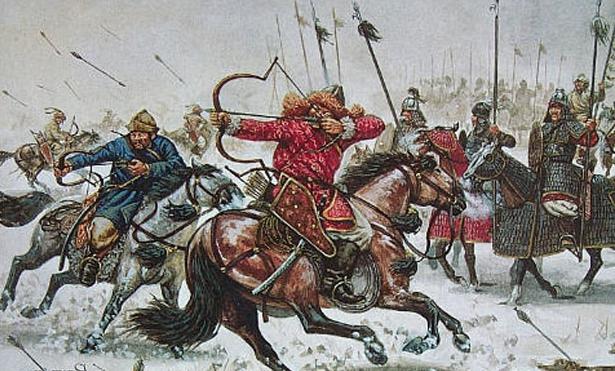 Невільницький ринок у Кафі
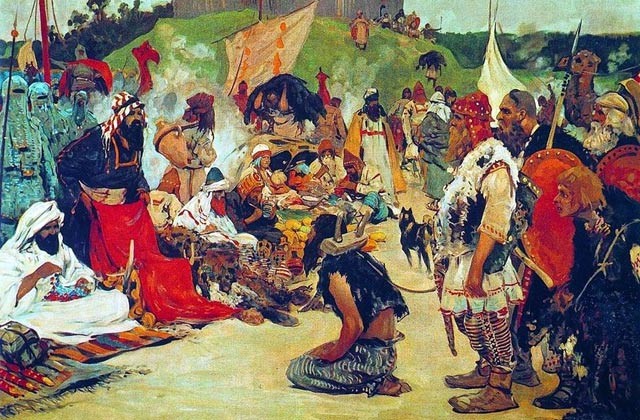 ПРОДАЖ НЕВІЛЬНИКА
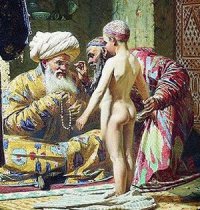 Висновок
Кримське ханство:
децентралізована феодальна держава,
було васальною державою Османської імперії,
форма правління – станово-представницька обмежена монархія,
захоплення ясиру, торгівля рабами-важлива стаття економіки,
зовнішня експансія, українські землі її основний об´єкт;
татари не мали регулярної армії.
населення ханства було представлене різними народами і віросповіданнями.
Проблемне питання
Чому історія Кримського ханства є актуальною сьогодні?
Підсумки уроку
Сьогодні на уроці я навчився (навчилася) ...
Для мене виявилося несподіваним, що…
Після цього уроку я можу…